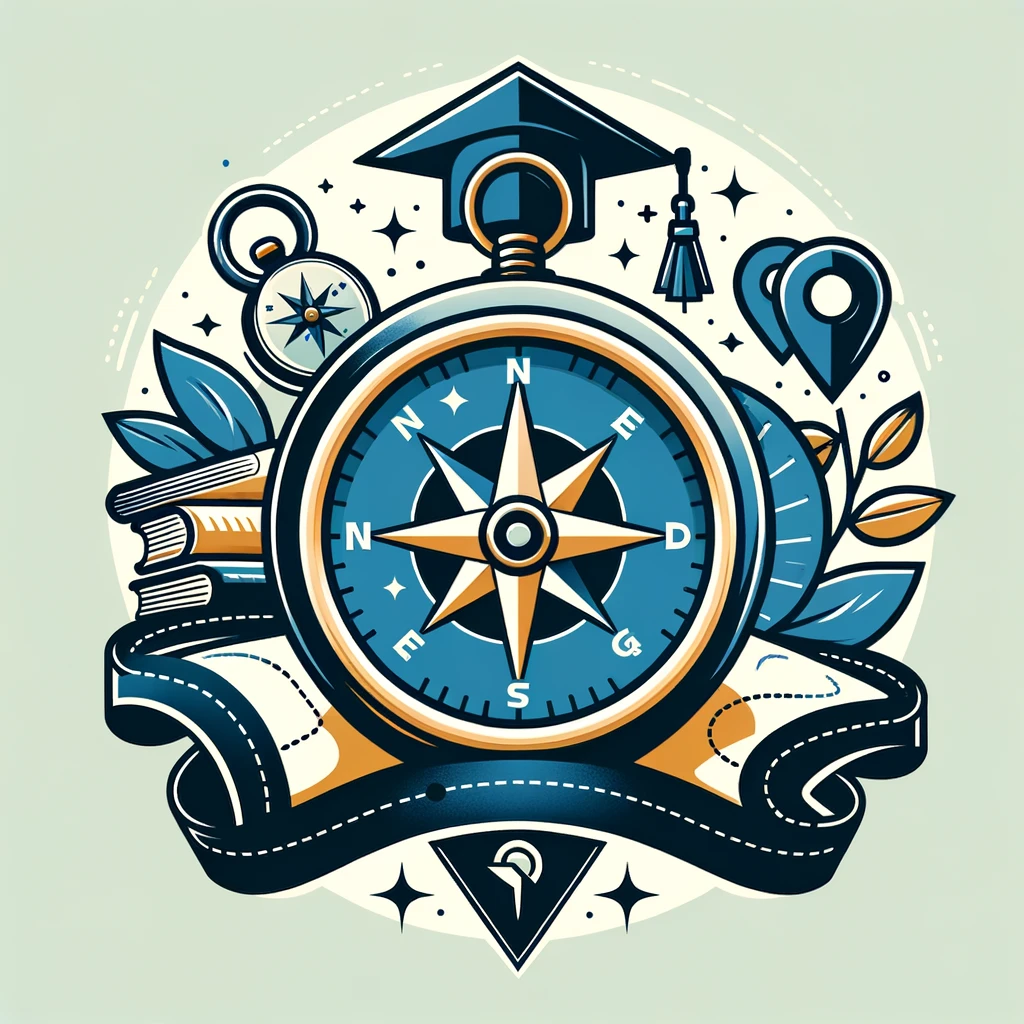 2024 SICI Theme:Inspecting in a rapidly changing educational environment
Janie McManus
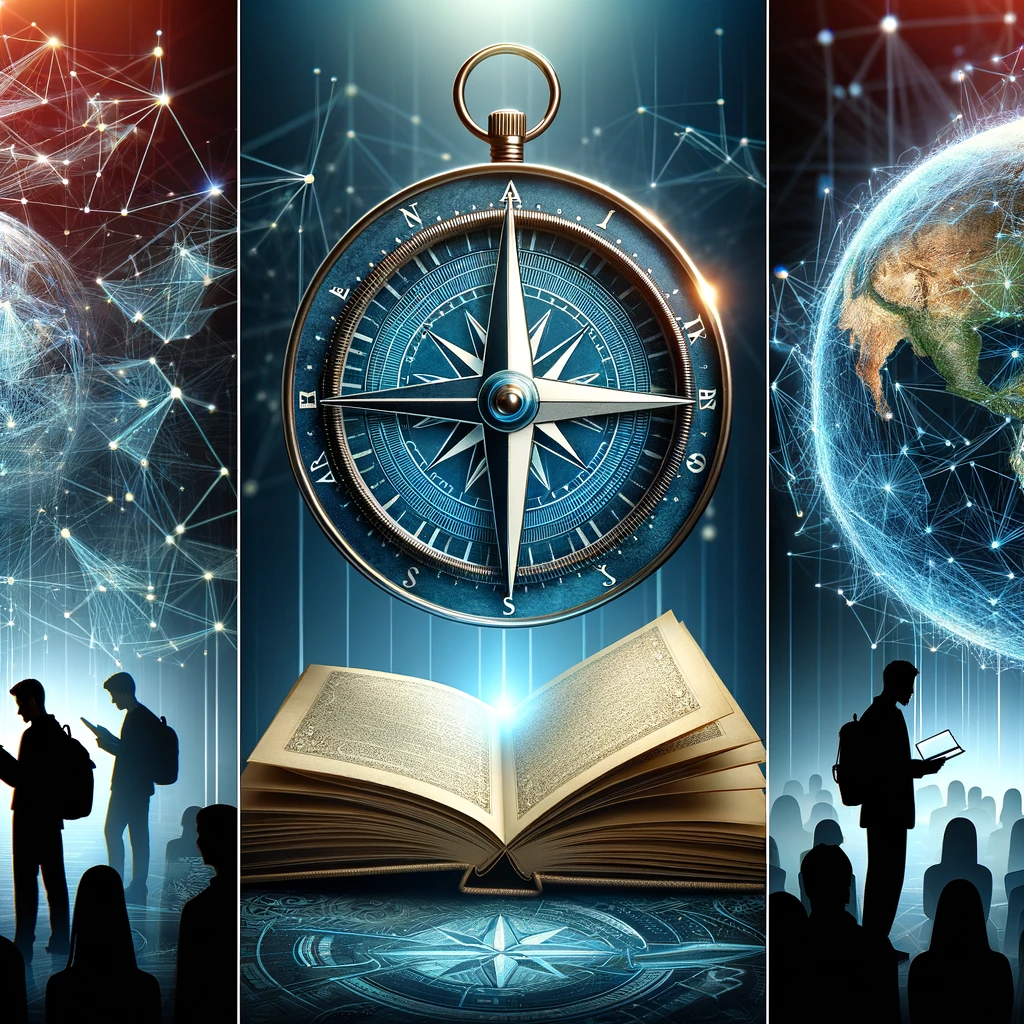 Navigating Educational Quality in an Era of ChangeThe Role of Inspectorates in a Transforming Landscape
Unprecedented change in education
Digital transformation and global challenges
The evolving role of inspectorates
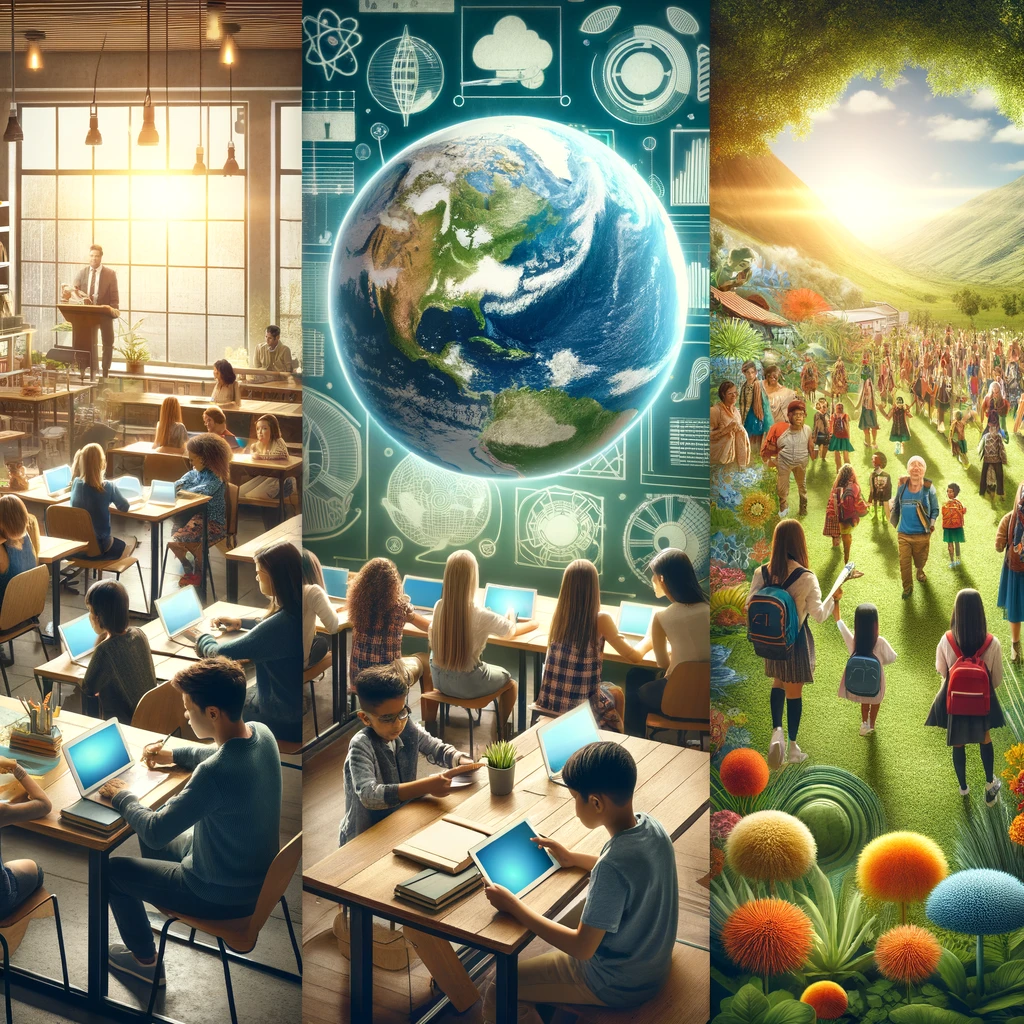 Understanding the Winds of Change
Technological advancements redefine learning
Globalisation expands educational scope
Societal expectations shift towards holistic skills
The rise of personalised learning experiences
Emphasis on mental health and well-being
Sustainability in educational curricula
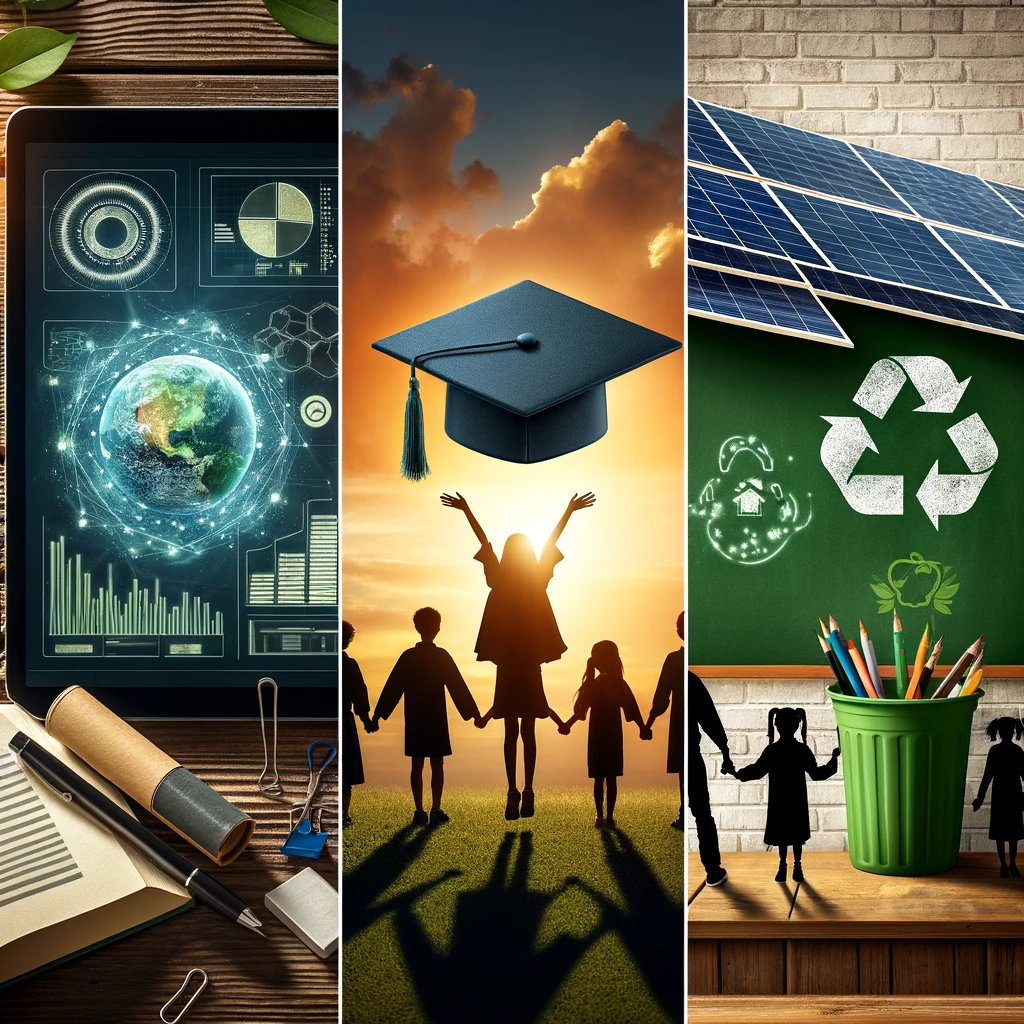 Seizing Opportunities Amidst Transformation
Technology as a tool for insightful inspection
Championing inclusive and diverse education
Aligning with global educational standards
Advocating for vocational and practical skills
Promoting sustainability and environmental awareness
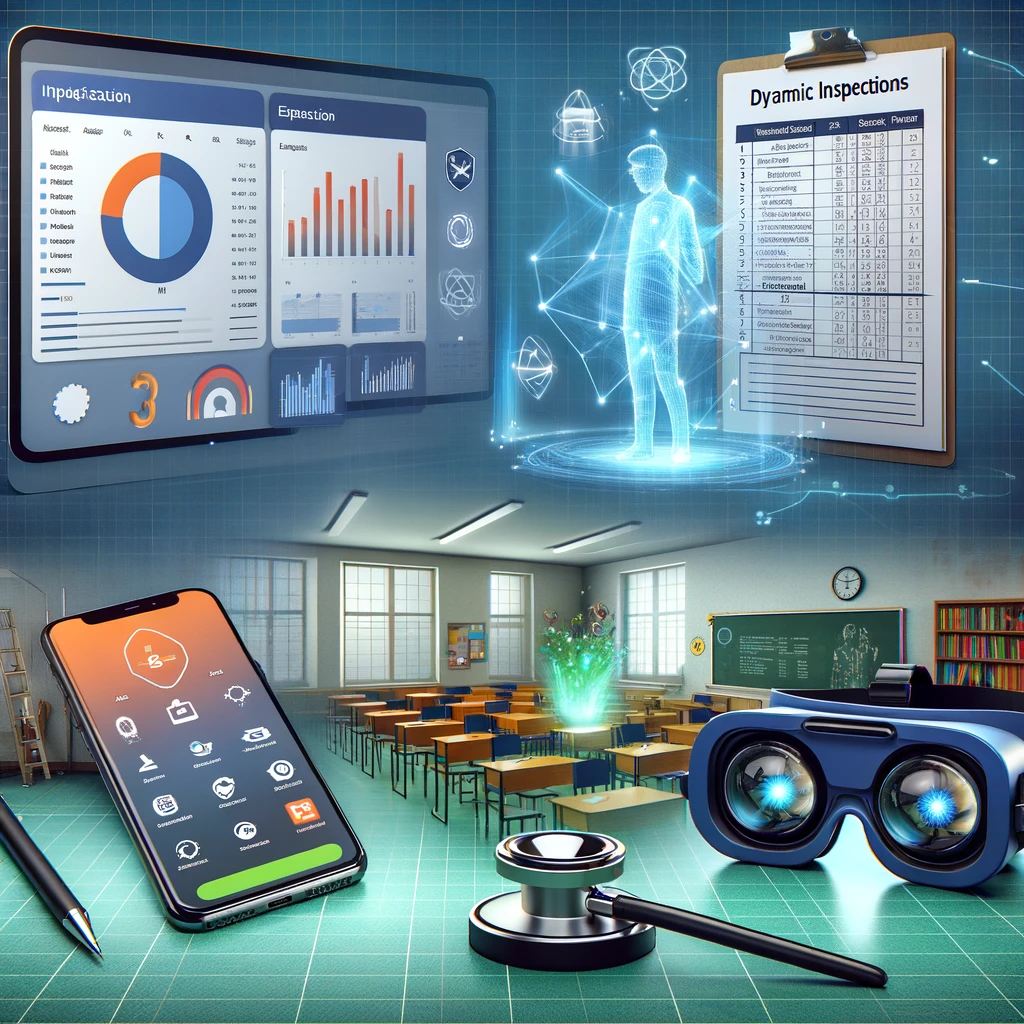 Leveraging Technology for Enhanced Inspection
Real-time data
Predictive analytics with AI and machine learning
Mobile technology for dynamic inspections
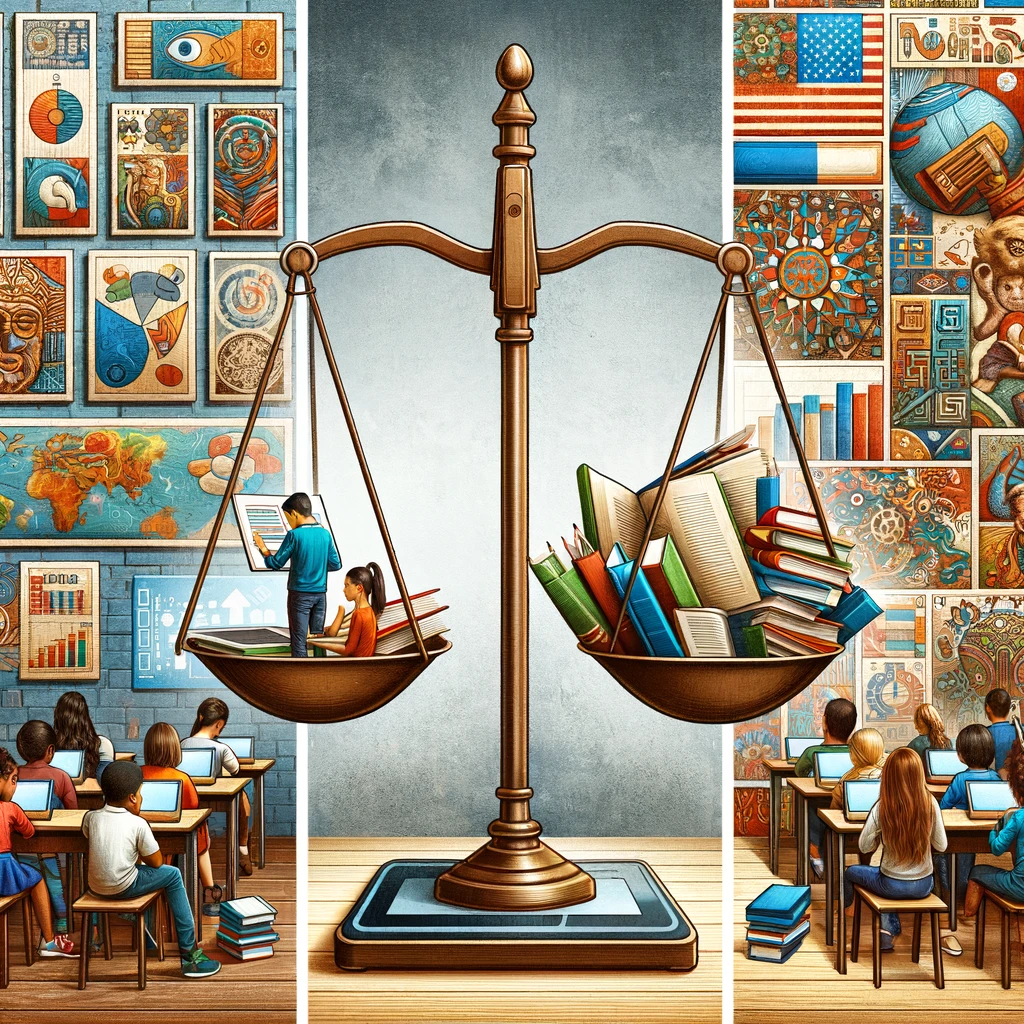 Fostering Inclusivity and Equity in Education
Holistic approaches to diverse student needs
Equitable resource allocation
Celebrating cultural diversity in curricula
Standards for inclusive practices
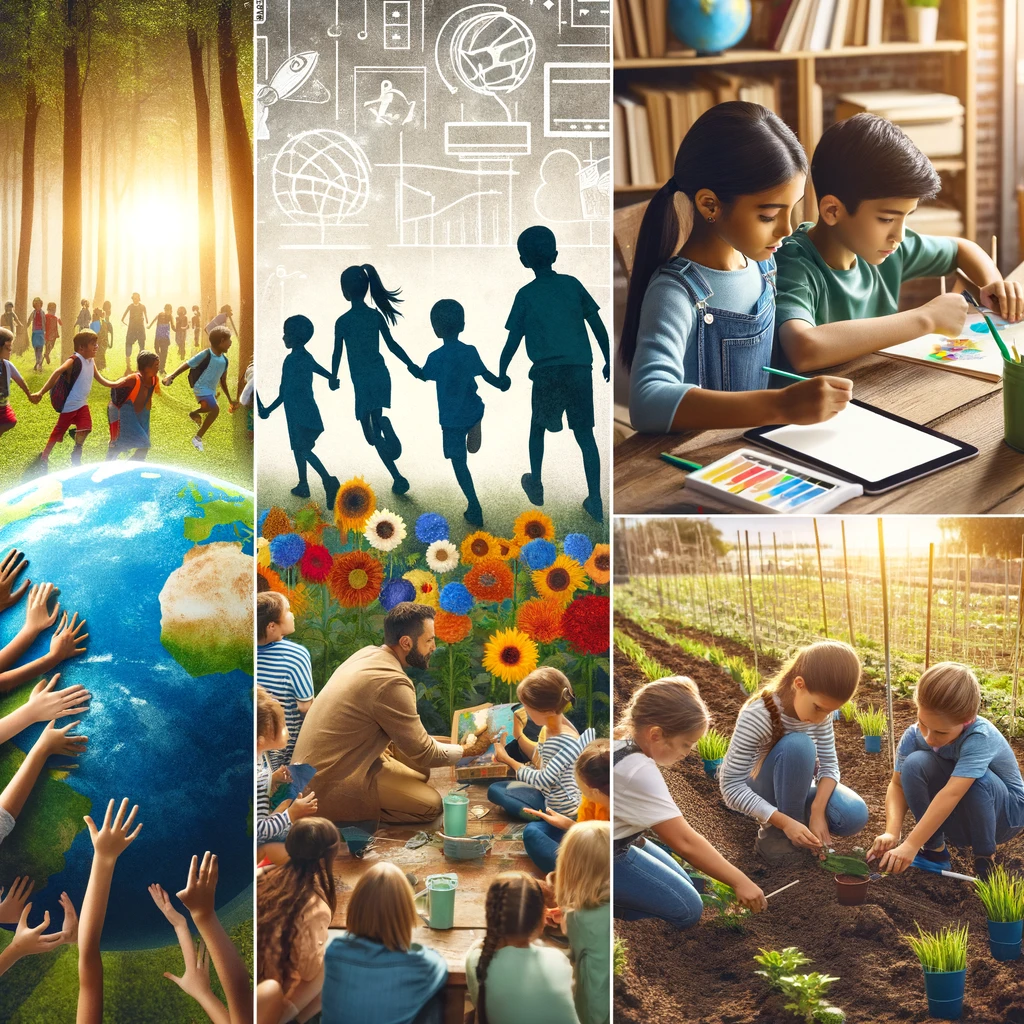 Preparing for Tomorrow
Emphasizing critical life skills: adaptability, resilience
Creativity and innovation in learning
Digital literacy for a technology-driven world
Environmental stewardship in education
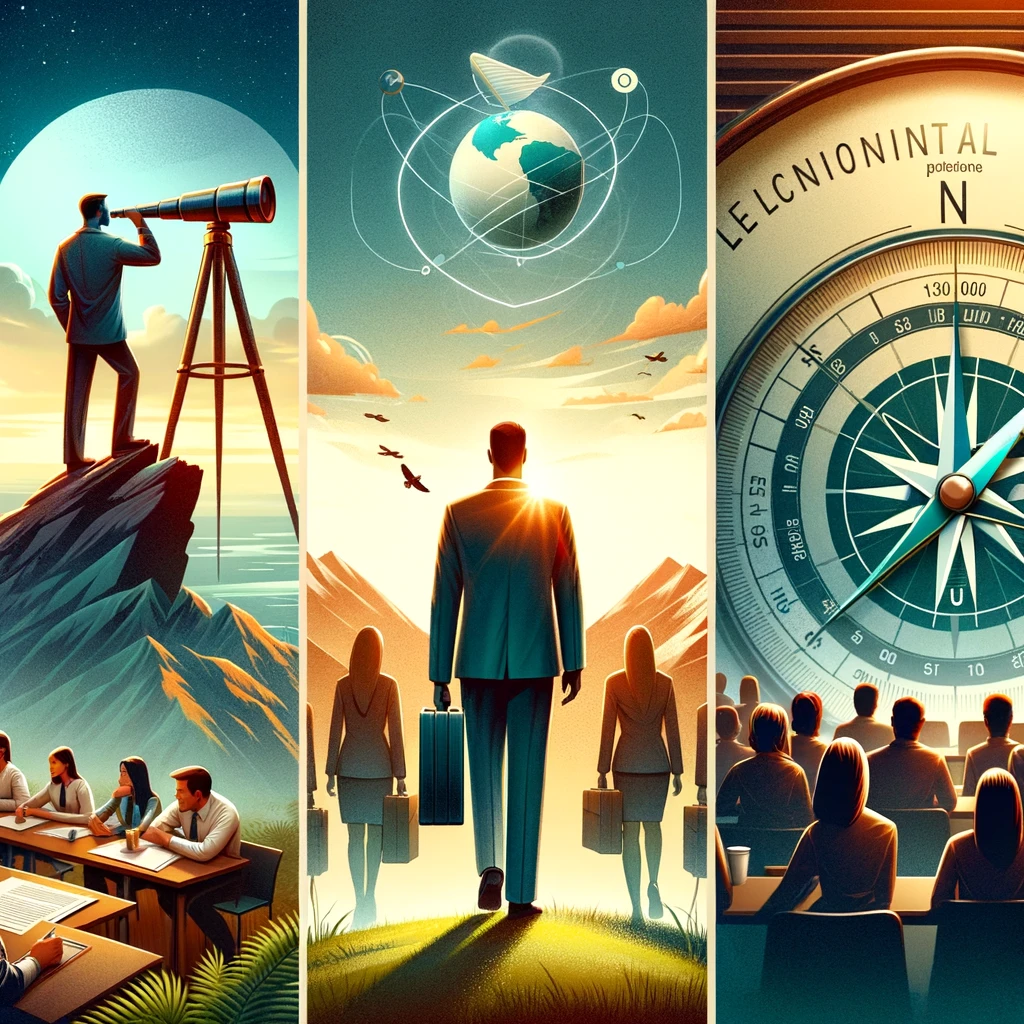 Steering the Course: Leadership and Development
Leadership for adaptive change
Skilled workforce with continuous professional growth
Leading with integrity and commitment to excellence
Embracing the Future
Commitment to agility and innovation
Nurturing inclusive, holistic, and future-ready education
Anticipating the role of technology and leadership
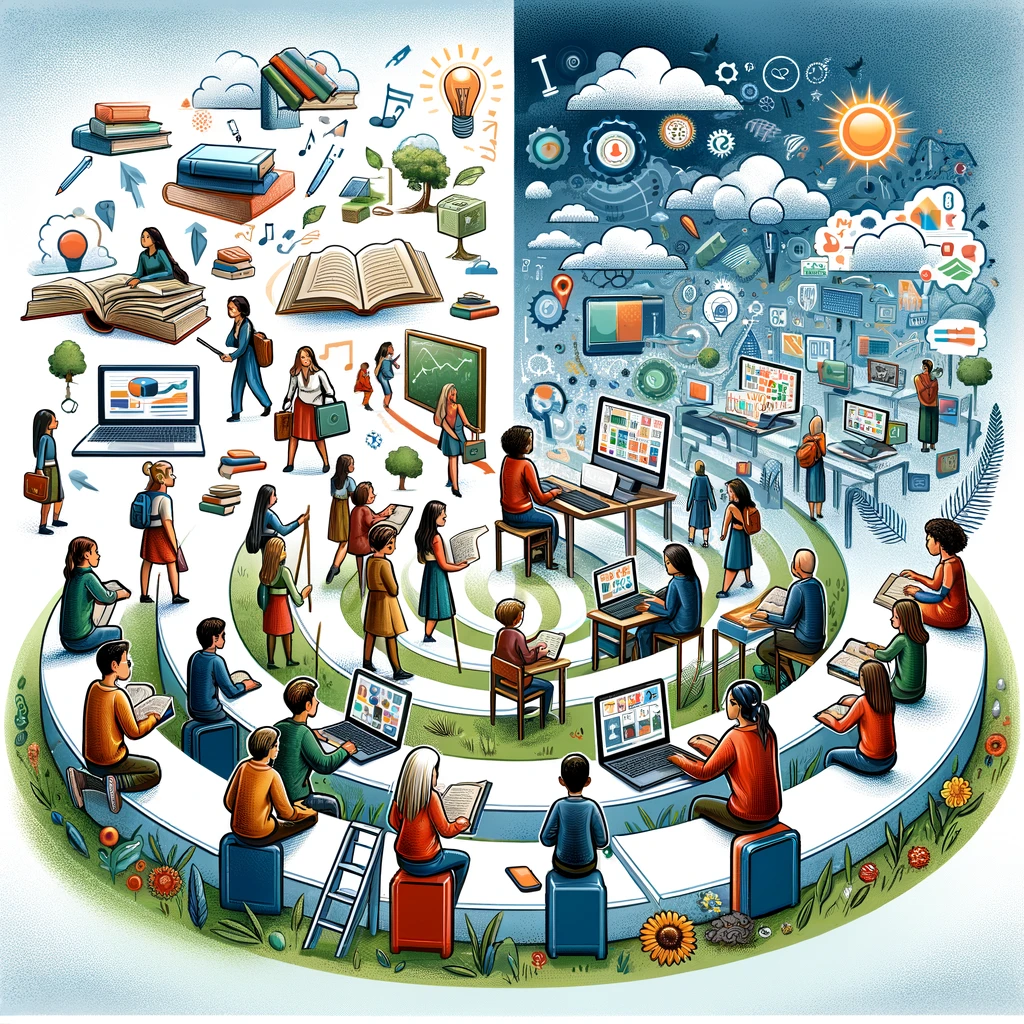 Discussion
How can inspectorates operate in an agile and iterative way where they maintain their effectiveness and continue to add value?